De dónde rayos salió todo esto
Sergio de Régules


Revista ¿Cómo ves?, UNAM
Sociedad mexicana para la divulgación de la ciencia y la técnica
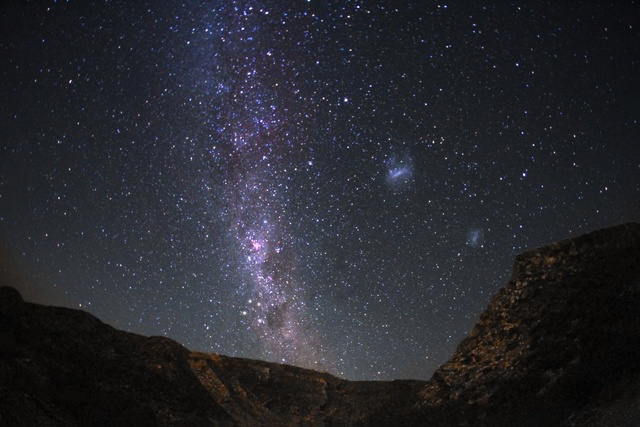 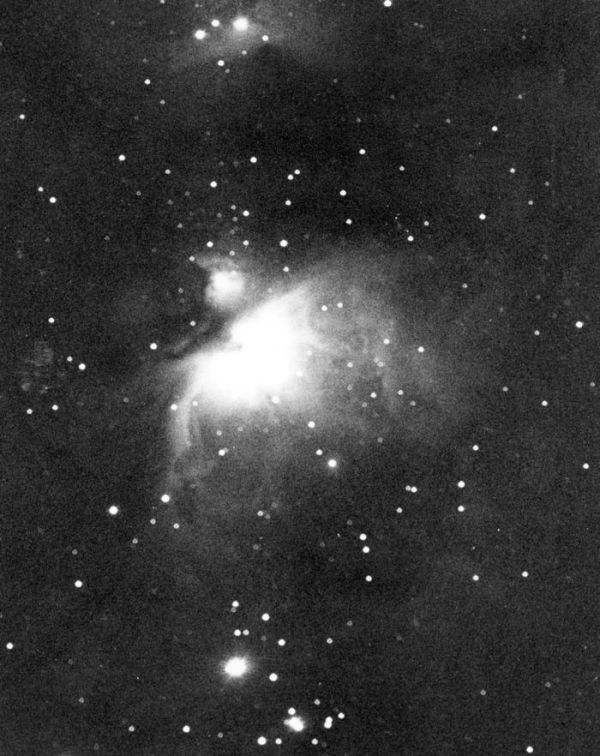 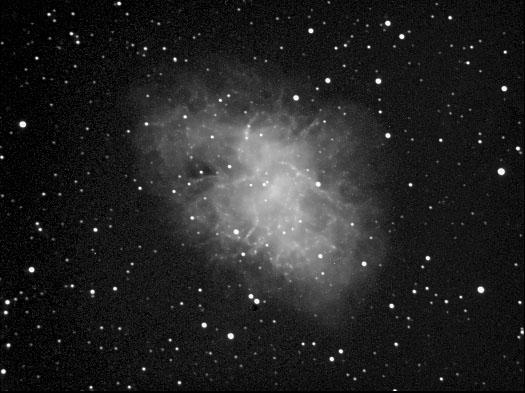 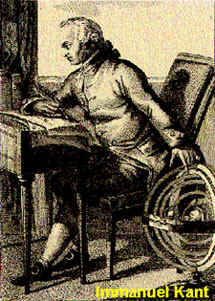 La batalla de las nebulosas
¿Universos isla?



¿Sistemas solares en formación?
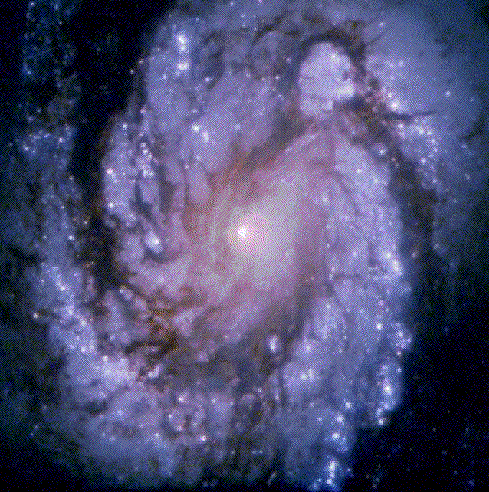 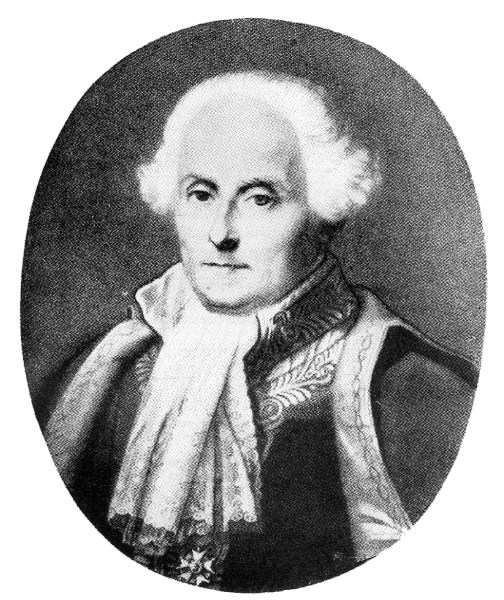 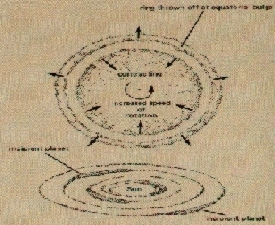 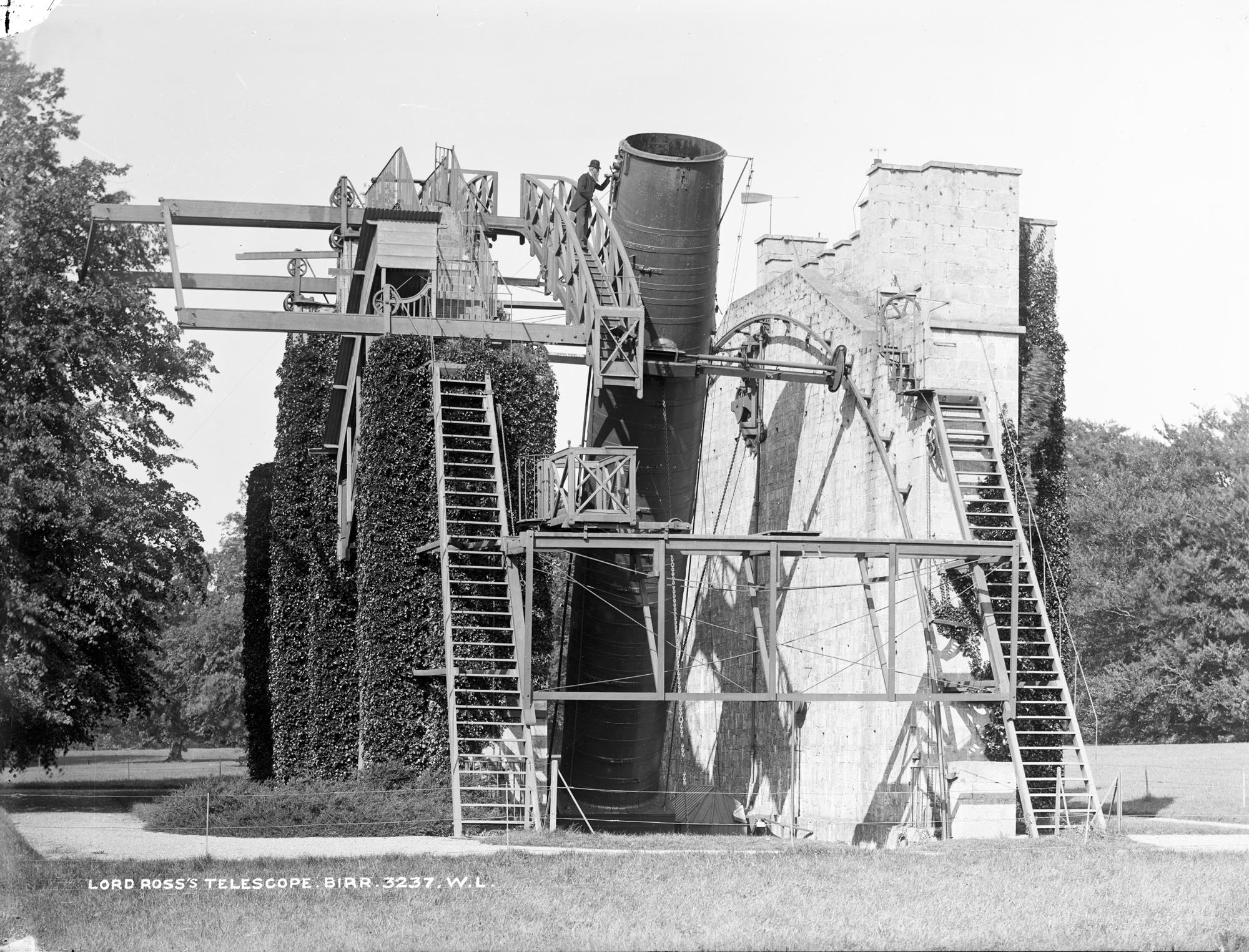 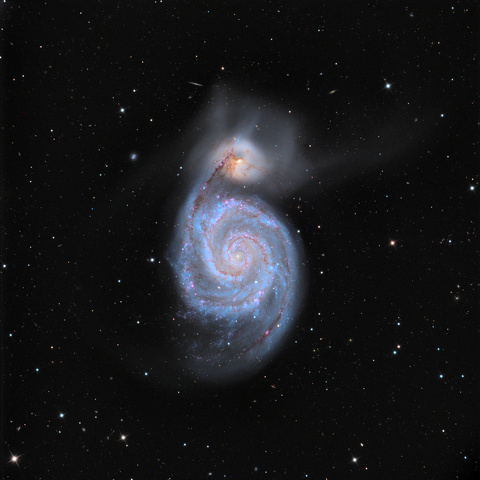 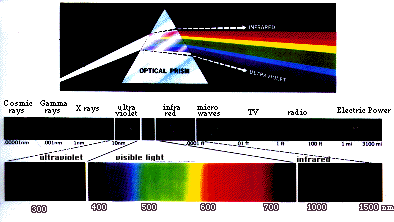 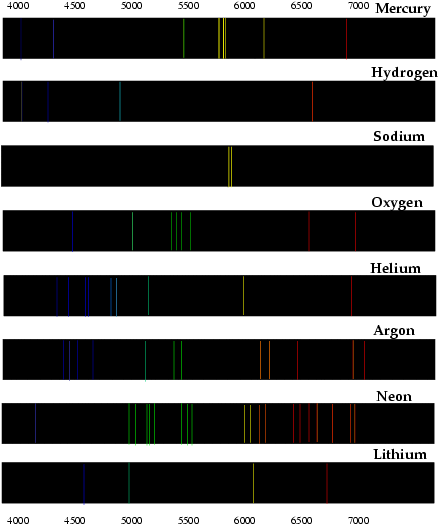 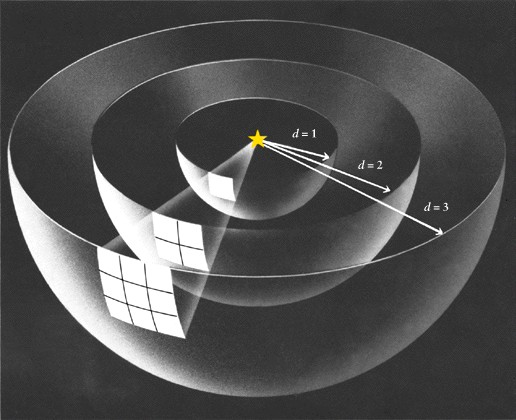 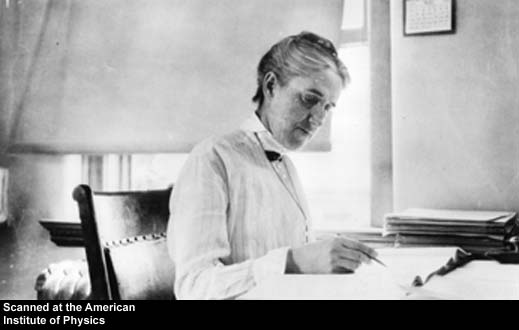 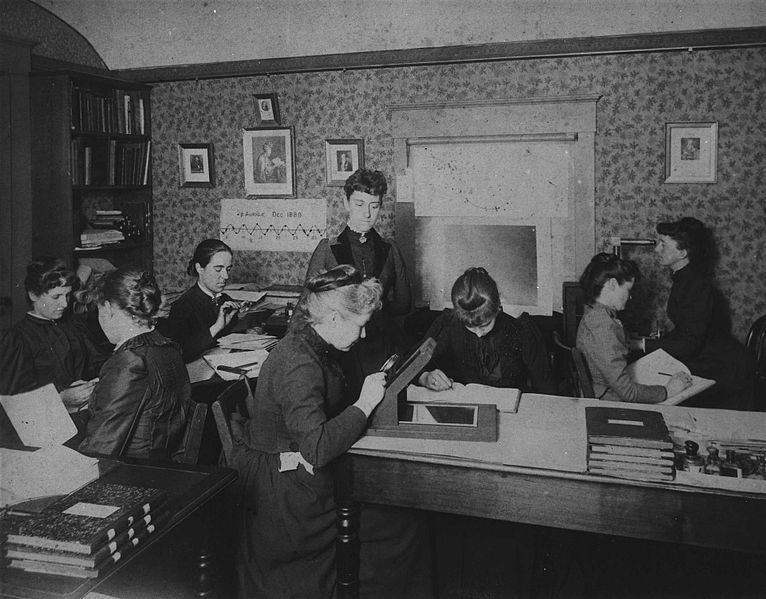 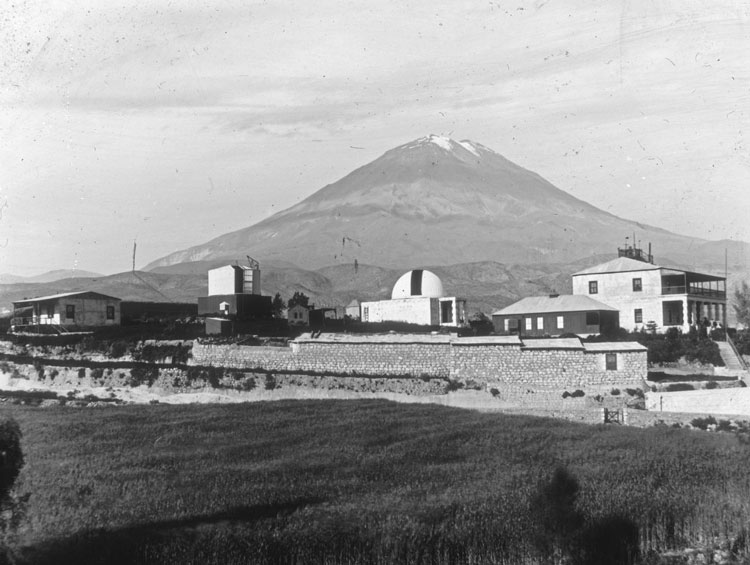 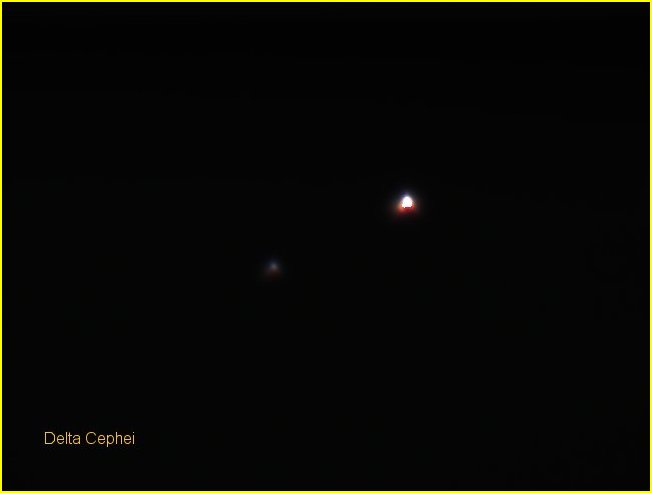 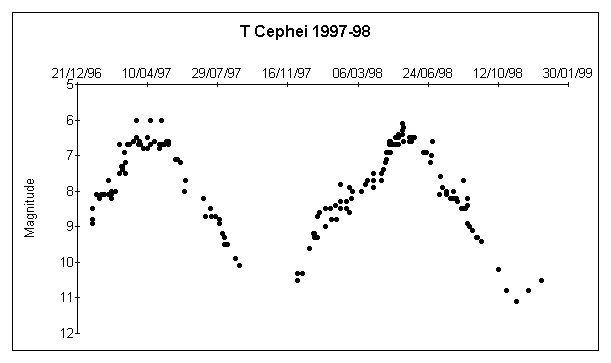 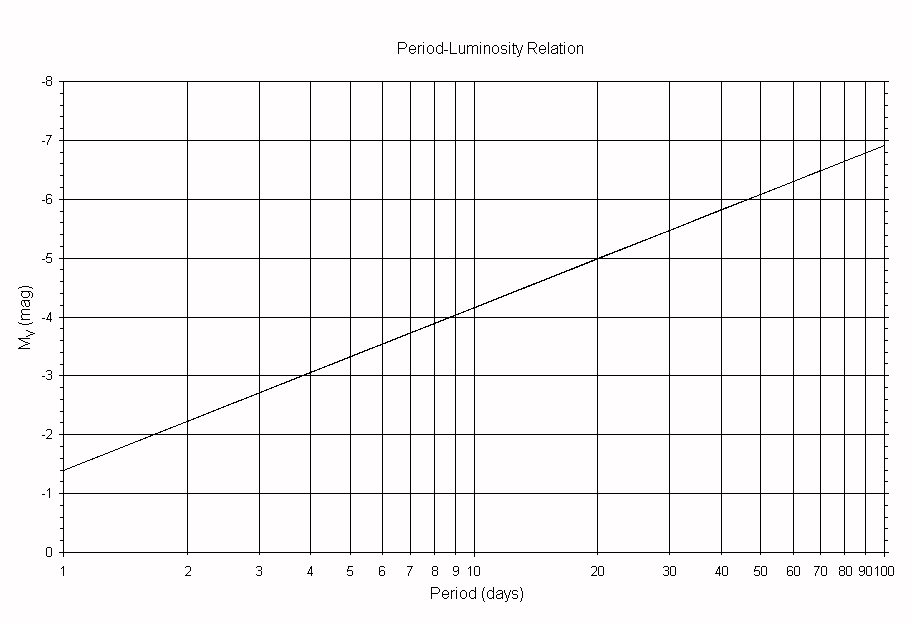 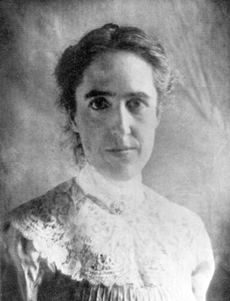 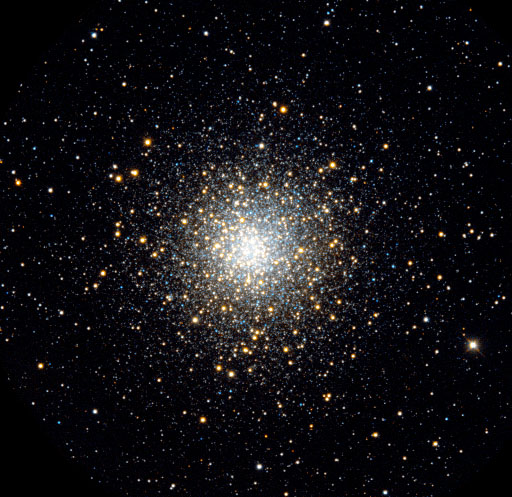 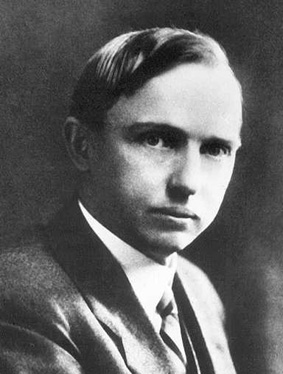 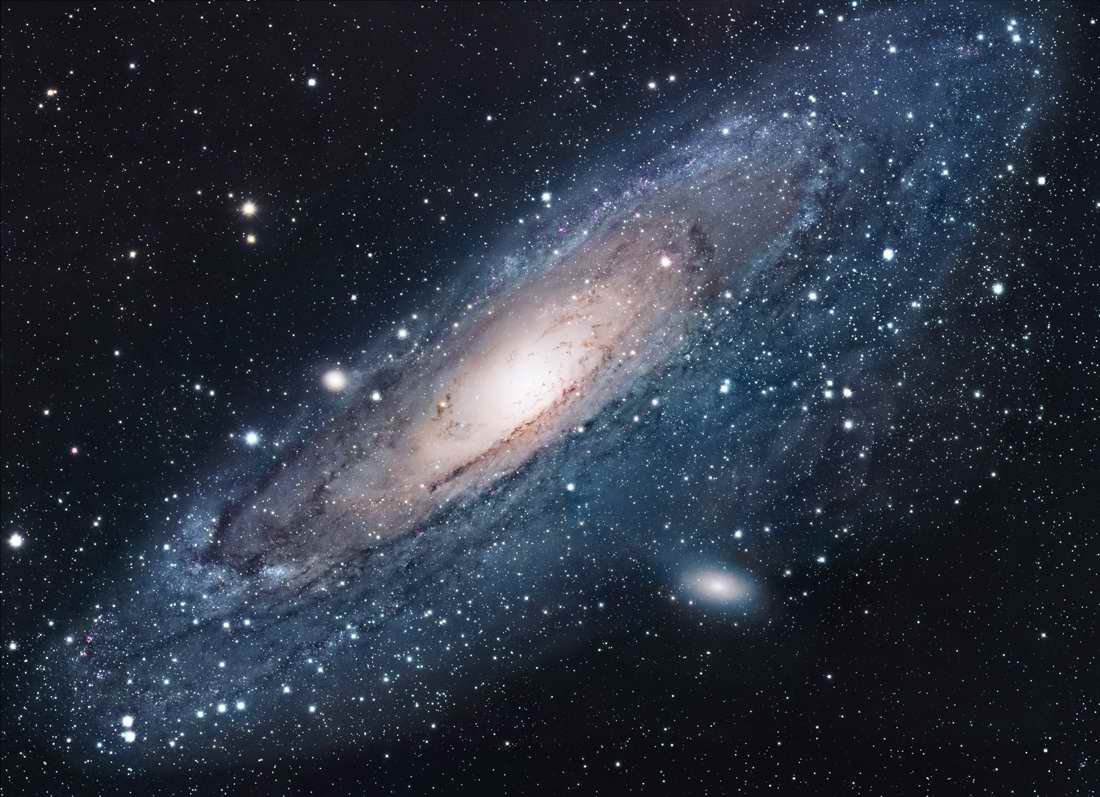 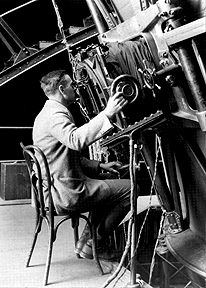 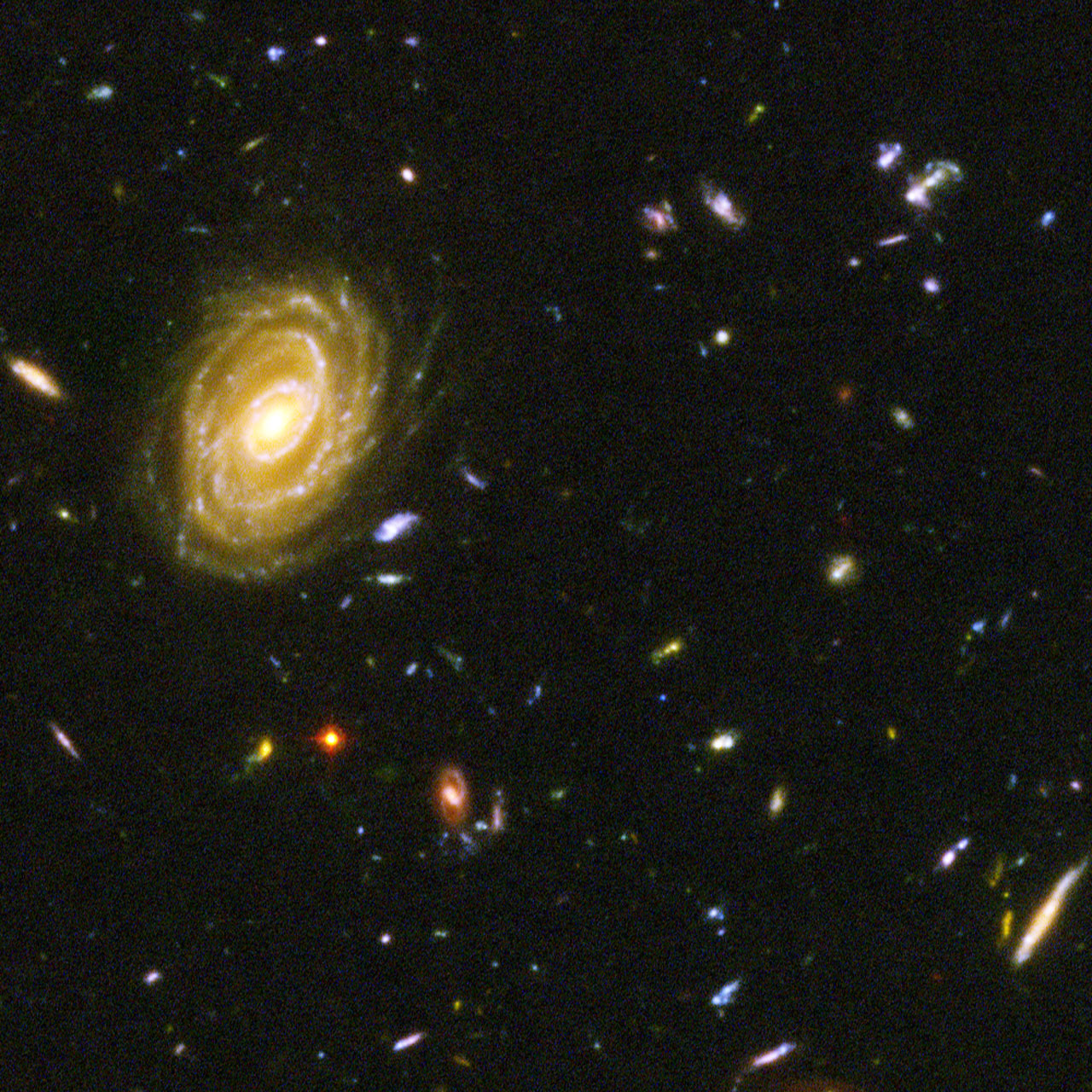 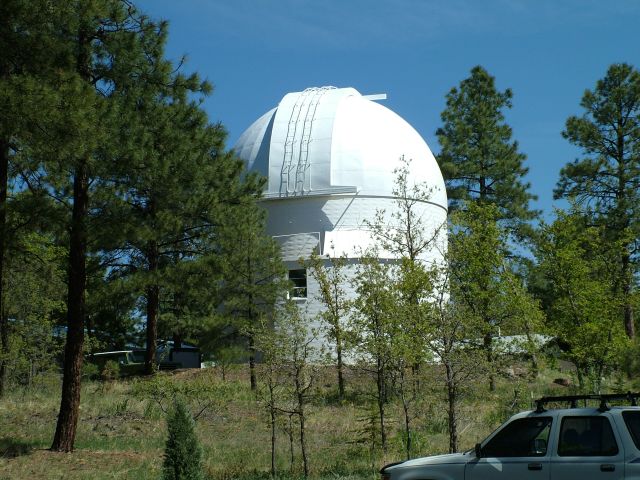 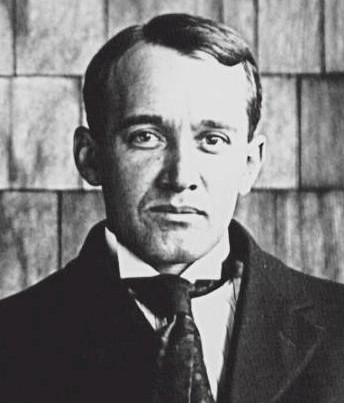 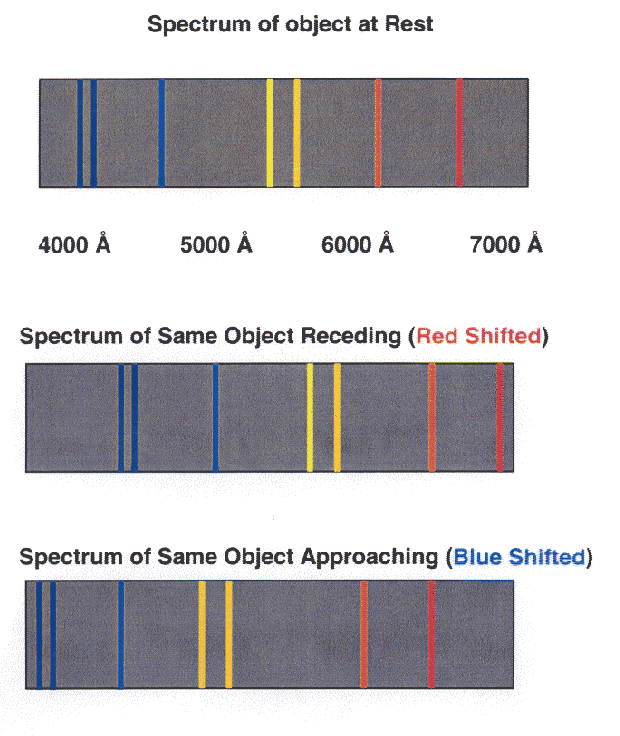 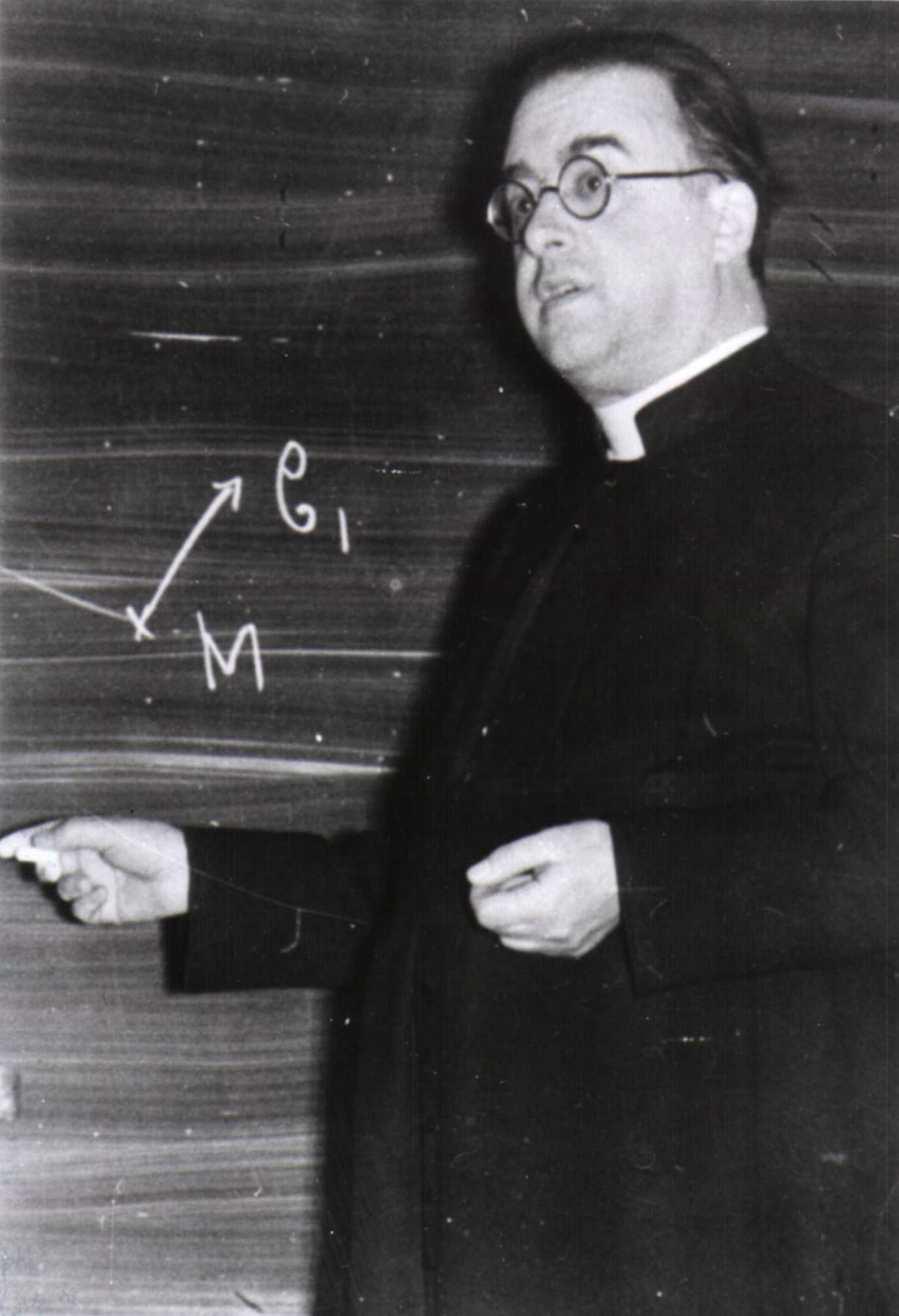 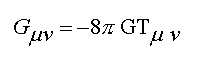 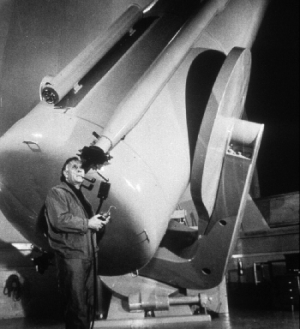 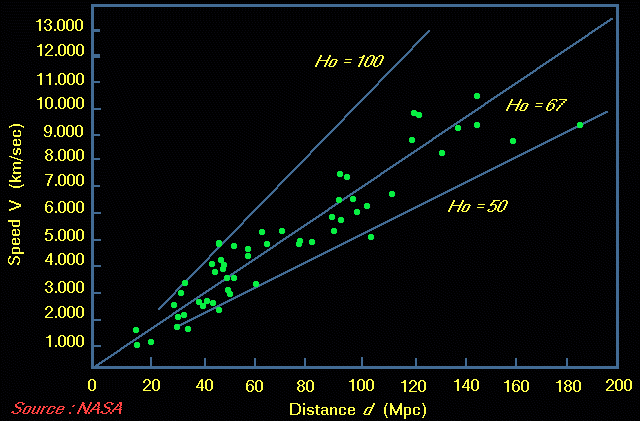 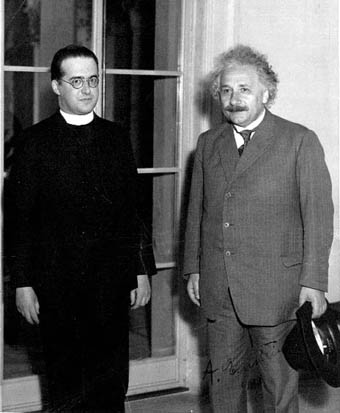 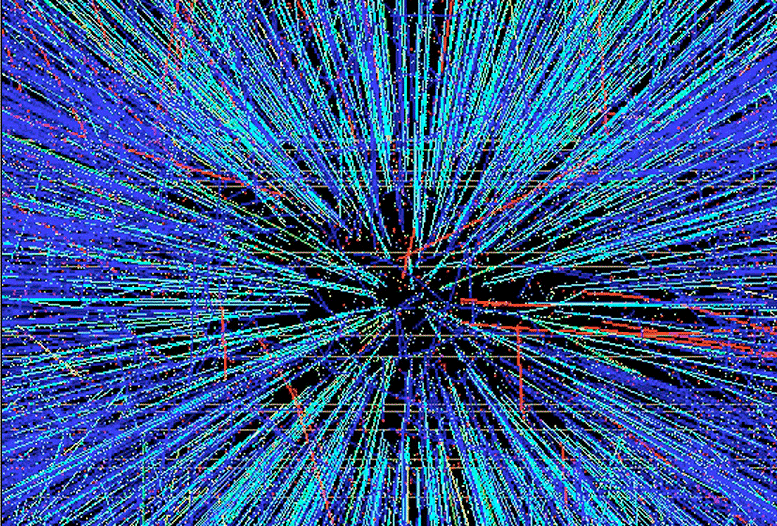 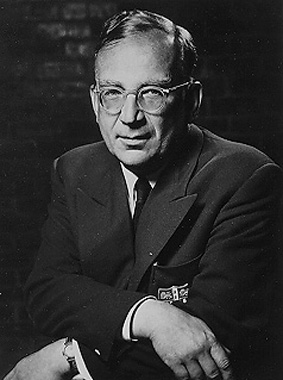 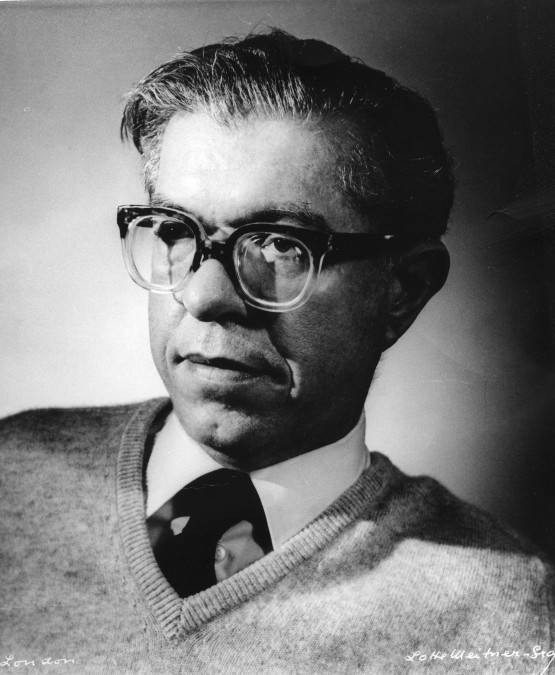 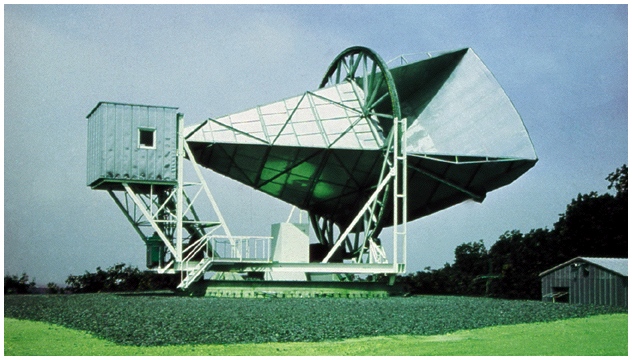 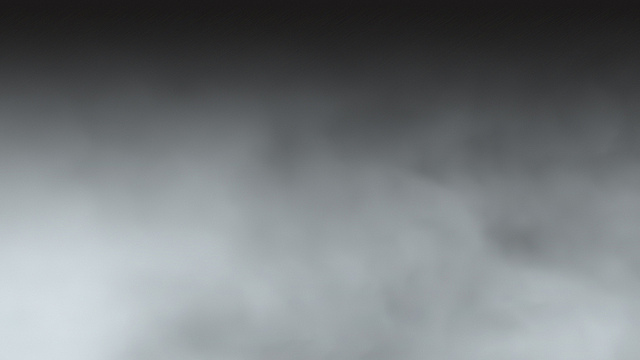 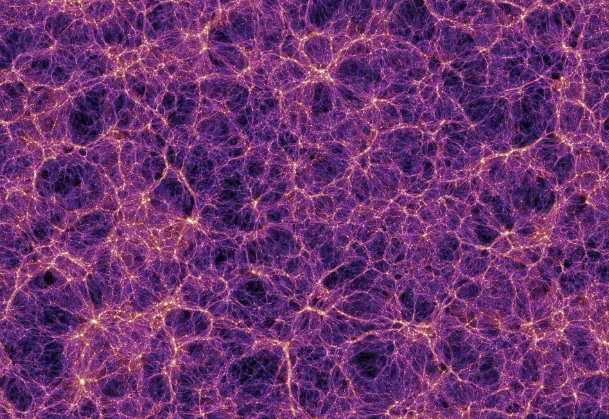 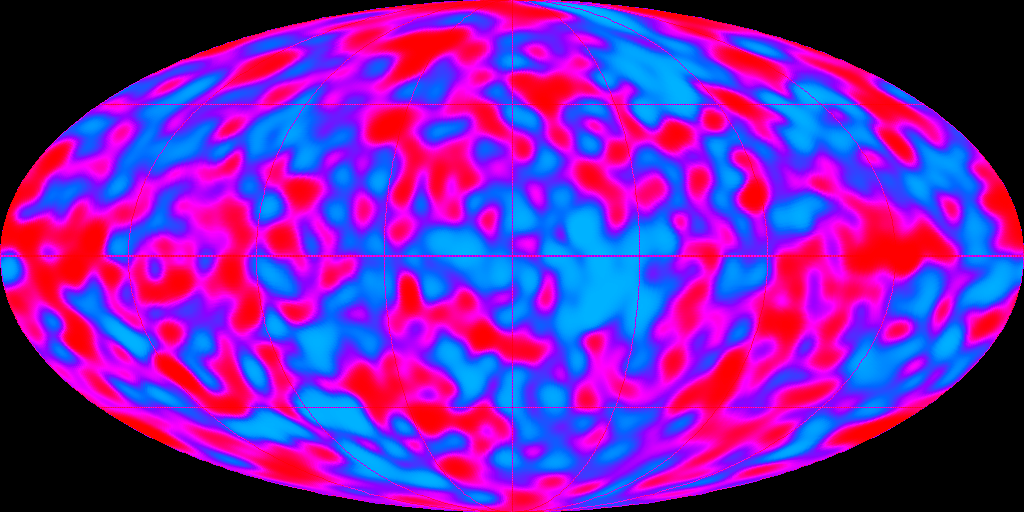 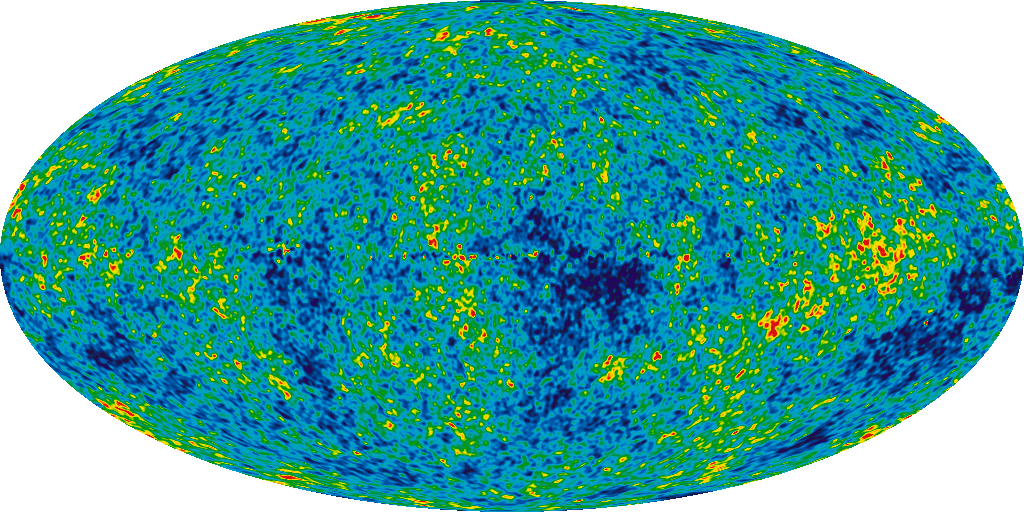 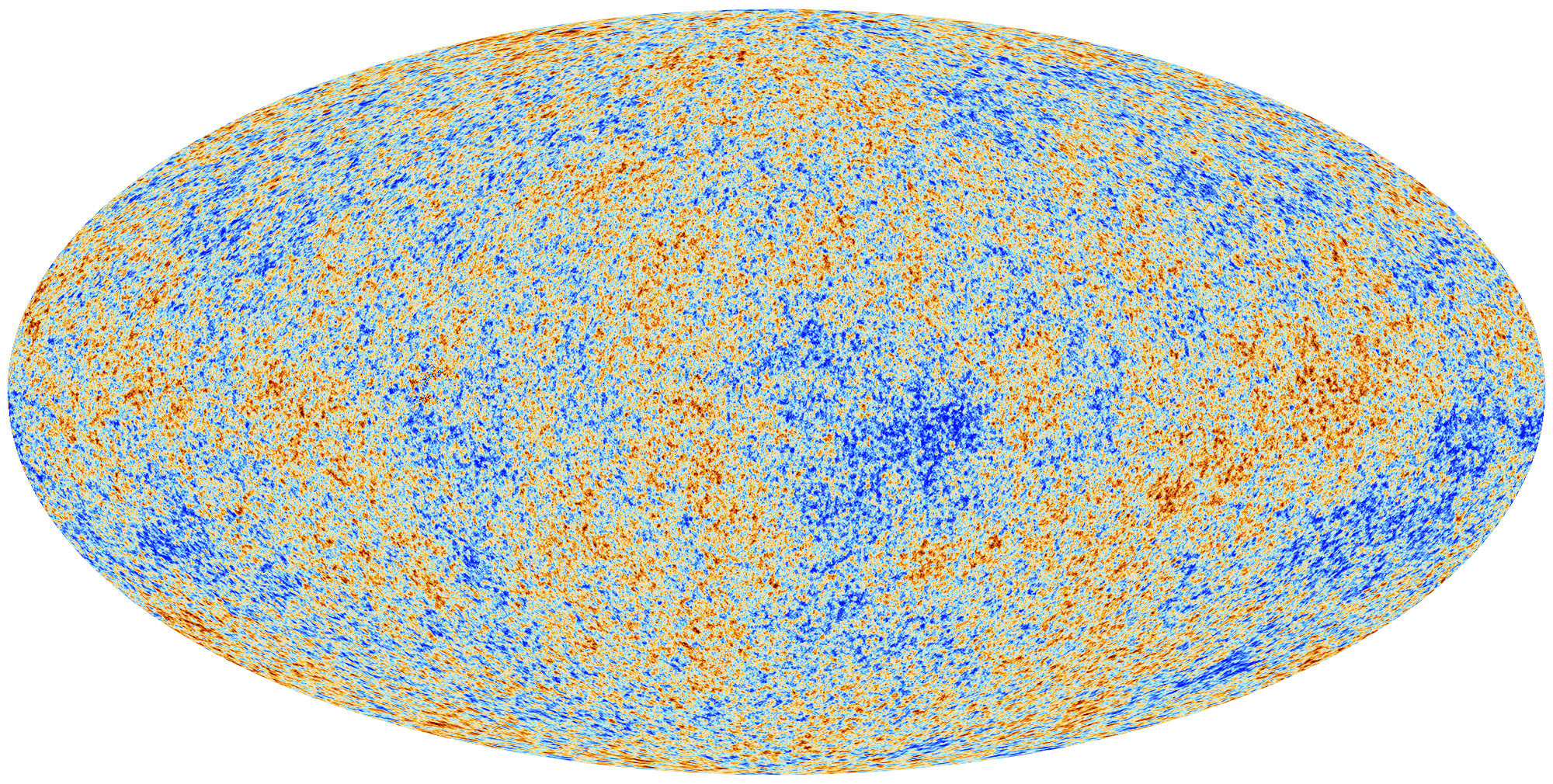 Energía oscura
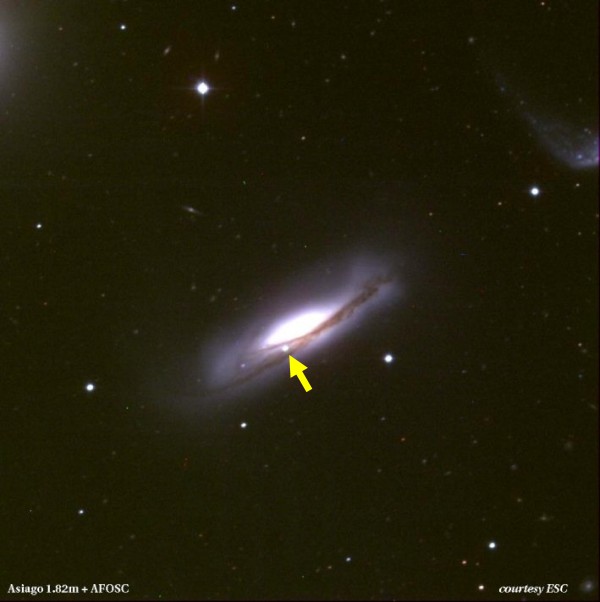 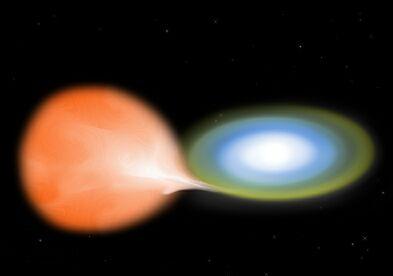 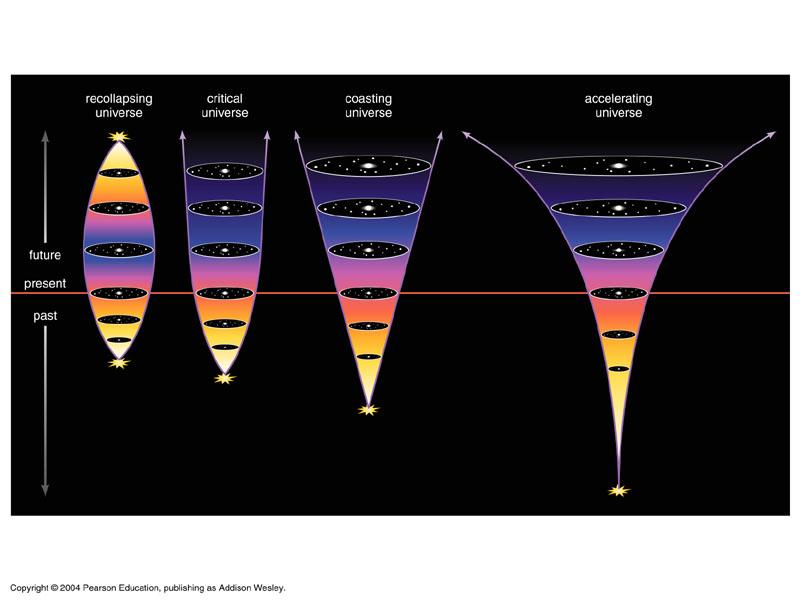 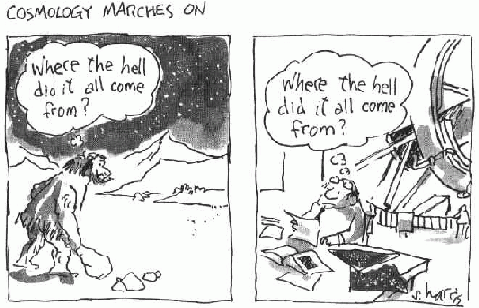